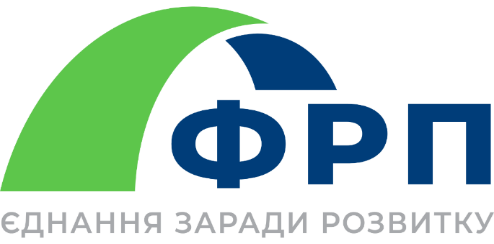 Фонд розвитку підприємництва
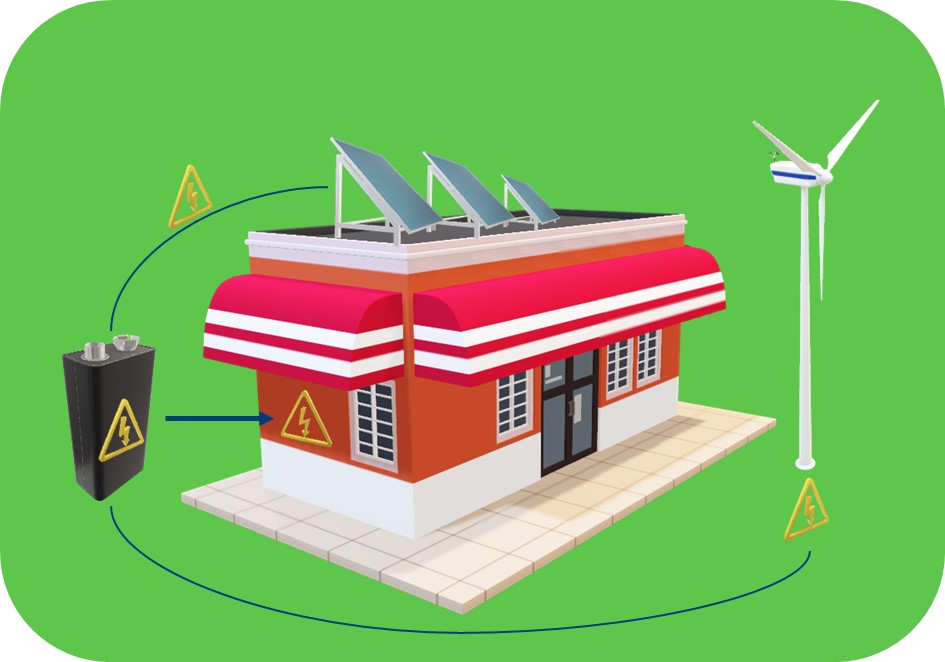 Презентація проєкту:
«Підтримка енергетичної стійкості мікро- та малих підприємств України»
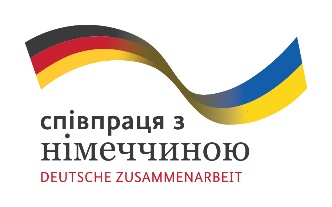 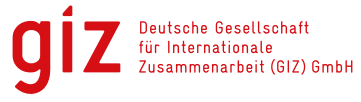 26 листопада 2024 року
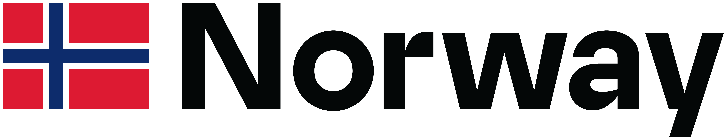 1
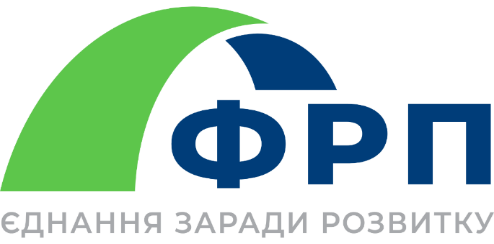 Коротка інформація про Проєкт «Підтримка енергостійкості мікро та малих підприємств України»
Уряди Німеччини та  Королівства Норвегії
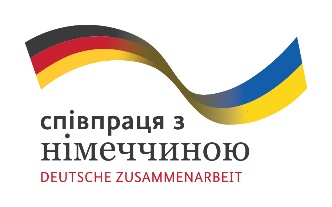 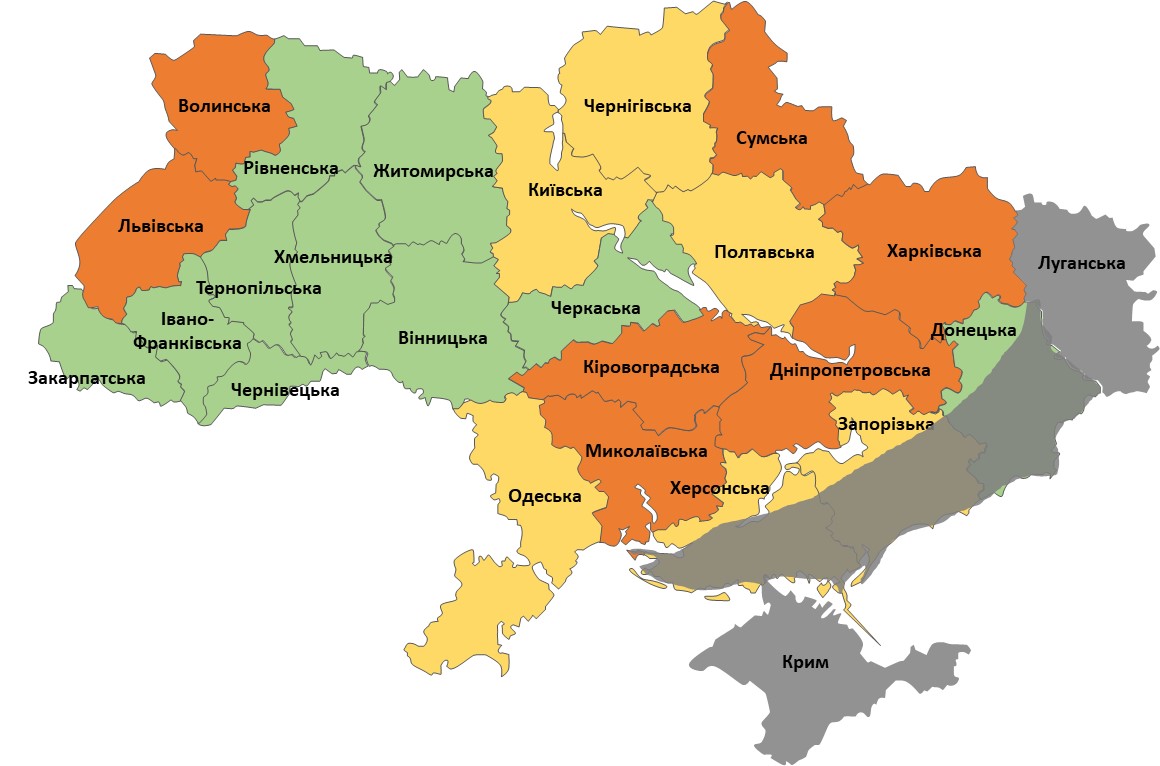 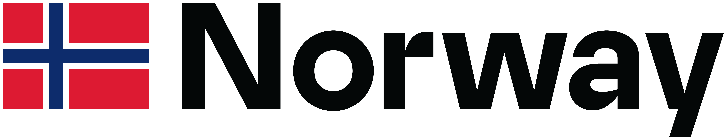 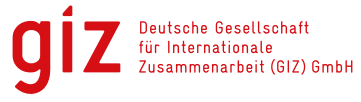 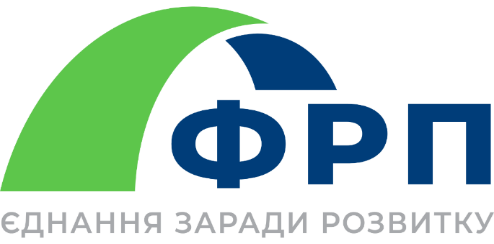 Банки-партнери
гранти
Метою Проєкту є підтримка енергостійкості мікро та малих підприємств з областей, які найбільше постраждали від руйнування енергетичної інфраструктури, шляхом надання 80 грантів у розмірі 10 000 євро мікропідприємствам та 42 гранти у розмірі 20 000 євро малим підприємствам у поєднанні з банківським кредитом
Програма реалізовуватиметься Фондом розвитку підприємництва через банки-партнери: Ощадбанк, Банк Львів, Укргазбанк та Сенс Банк
Області України за рівнем постраждалості енергетичної інфраструктури розділені на 3 групи: червона (І), жовта (ІІ) та зелена (ІІІ). Підприємства з усіх регіонів зможуть взяти участь у Проєкті, але найбільший пріоритет матимуть підприємці з червоної групи
2
Механізм доступного фінансування енергостійкості мікро та малих підприємств
Уряди Німеччини та Королівства Норвегії
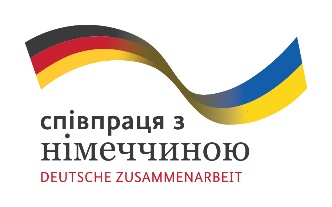 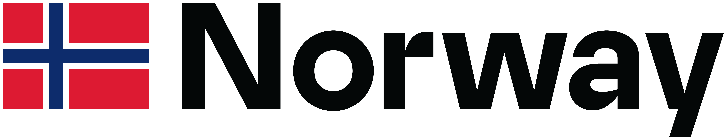 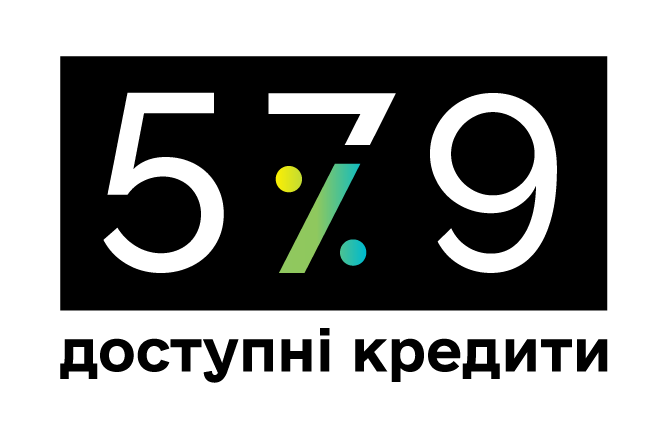 Компенсація процентів
Компенсація процентів
Банки-партнери
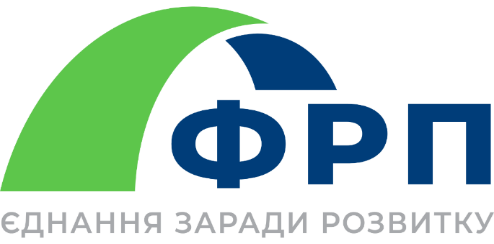 Грант 
€ 1 650 000
Компенсація кредиту
Компенсація процентів
Компенсація кредиту
Компенсація кредиту
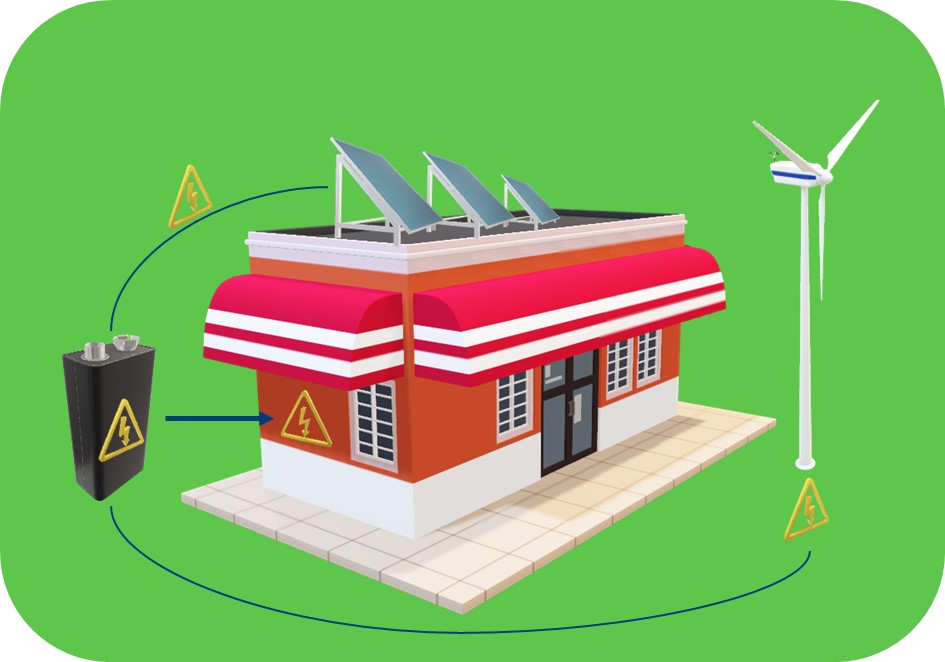 Компенсація кредиту
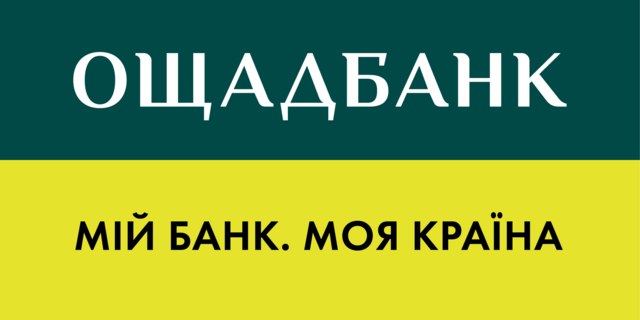 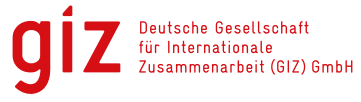 Кредит
Кредит
Комплексне фінансове рішення
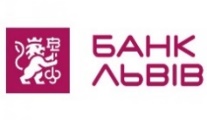 Кредит у національній валюті
Кредитні гарантії
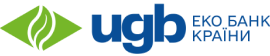 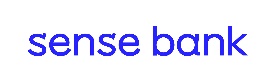 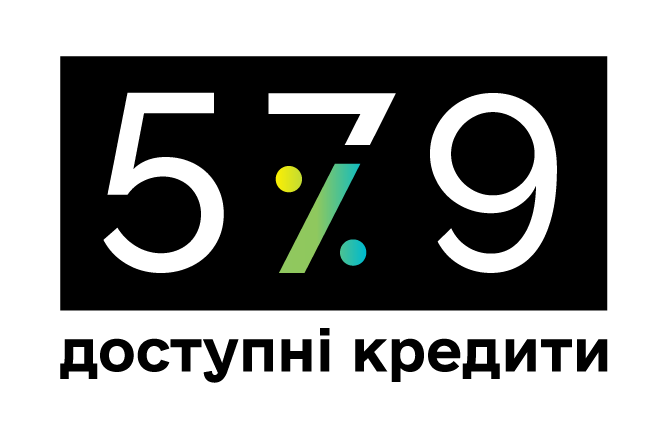 Кредитні гарантії
Кредитні гарантії
3
Умови надання грантової підтримки суб’єктам господарювання
Мікро підприємства (MП)
Малі підприємства (МП)
кількість працівників
річний дохід
кількість працівників
річний дохід
до 10 осіб
€2 млн
Мікропідприємства
Малі підприємства
до 50 осіб
€10 млн
Тип підтримки
Грант без обов'язкового поєднання з банківським кредитом, але з можливістю цього
Грант з обов'язковим поєднанням з банківським кредитом
Тип підтримки
Фінансування інвестицій в енергетичну стійкість підприємства
Часткова компенсація суми кредиту на інвестиції в енергетичну незалежність
Цільове використання гранту
Цільове використання гранту
Частка гранту від суми банківського кредиту
40%
Максимальний розмір гранту
Максимальний розмір гранту
€10 000 (без ПДВ)
€ 20 000 (без ПДВ)
Кількість грантів
80
Кількість грантів
42
Загальна сума
Загальна сума
€800 000
€850 000
Загальна сума Програми - €1 650 000
4
Напрями використання коштів за Проєкту
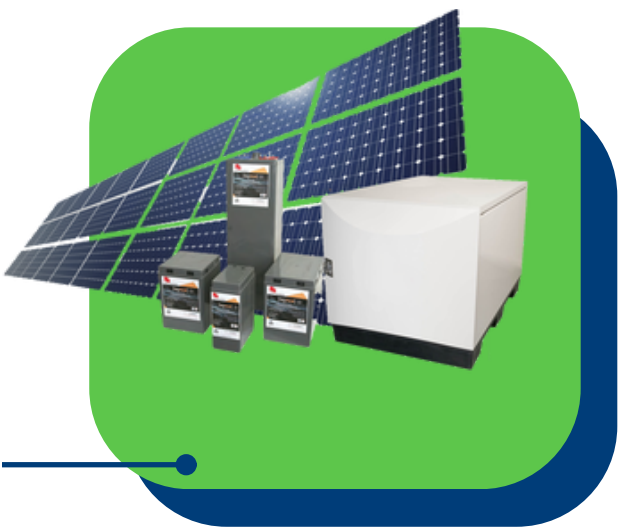 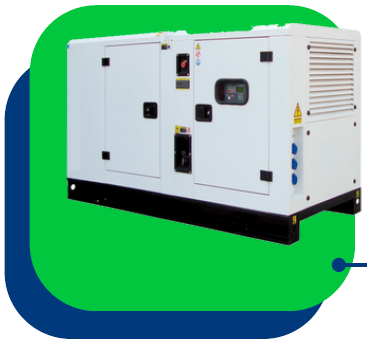 Невідновлювальні джерела енергії
Відновлювальні джерела енергії
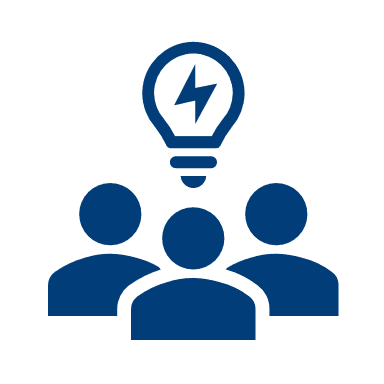 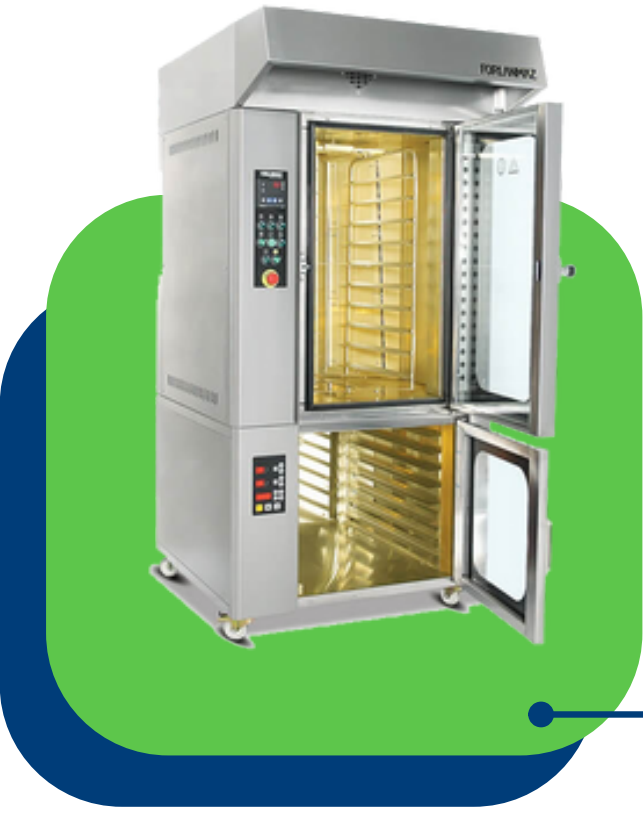 10% від вартості інвестицій на фінансування супутніх робіт та послуг з монтажу обладнання, енергоаудиту
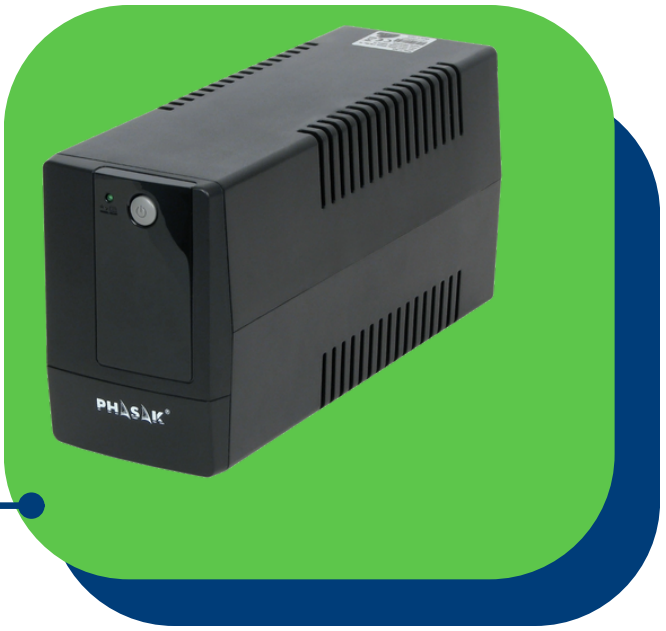 Установки зберігання енергії
Енергоефективне виробниче обладнання
5
Механізм надання Грантів для мікро підприємств за Компонентом І
Подача заявки з інформацією про підприємство
Online-аналіз у межах І туру
2
1
ІТ-ПЛАТФОРМА
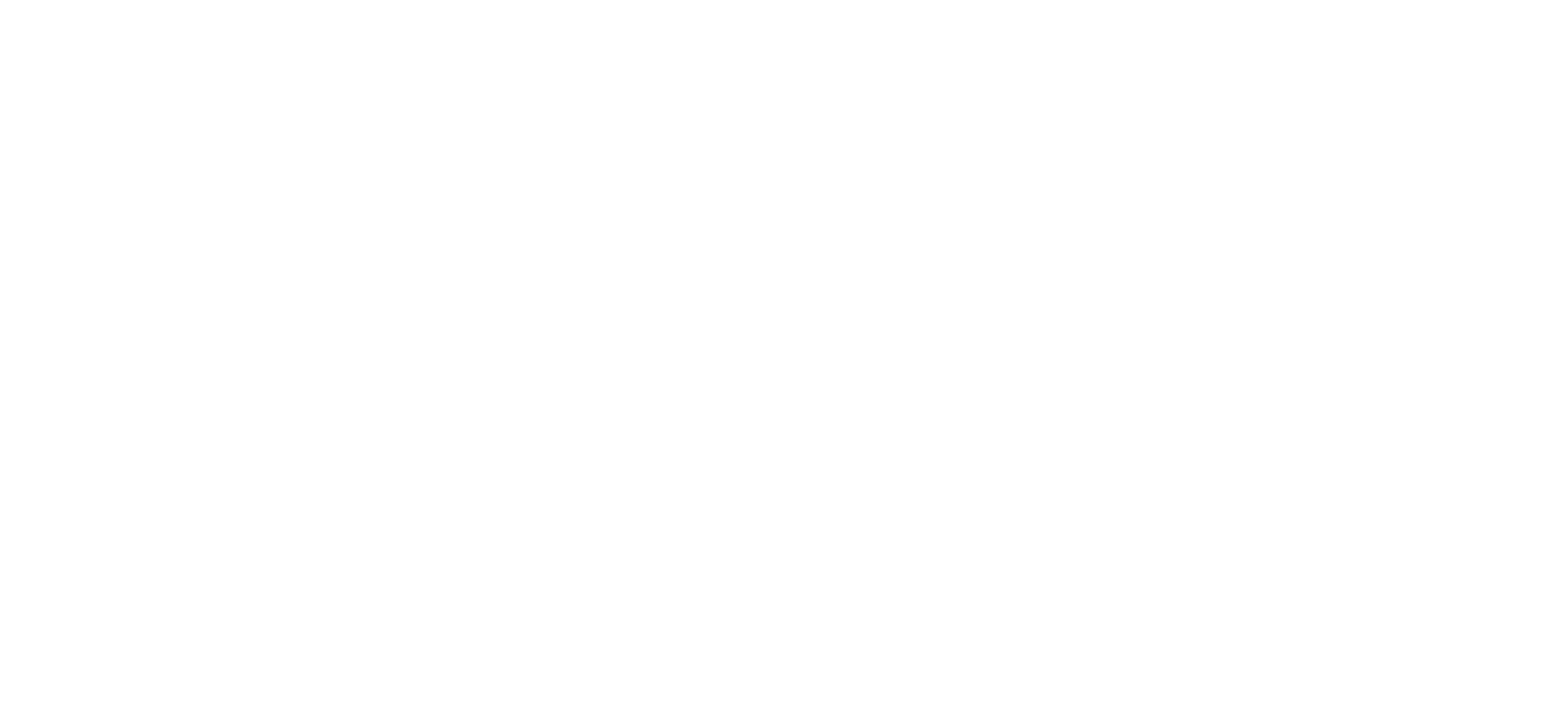 Банки-партнери
Автоматичне рейтингування
та визначення переможців І туру
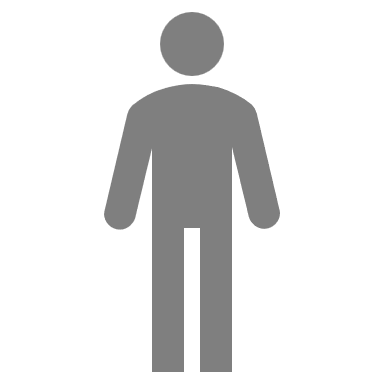 3
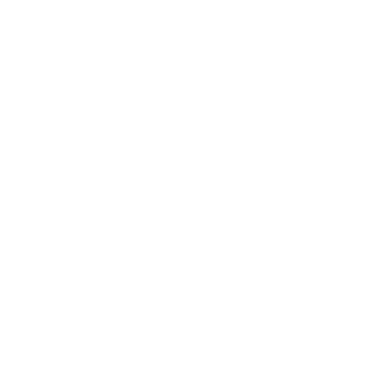 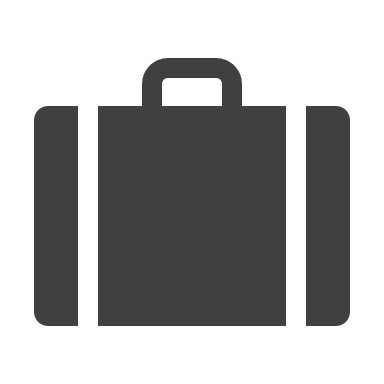 Offline-аналіз у межах ІІ туру
4
підприємець
реалізація
9
Повідомлення про перемогу у ІІ турі та участь у Програмі
5
6
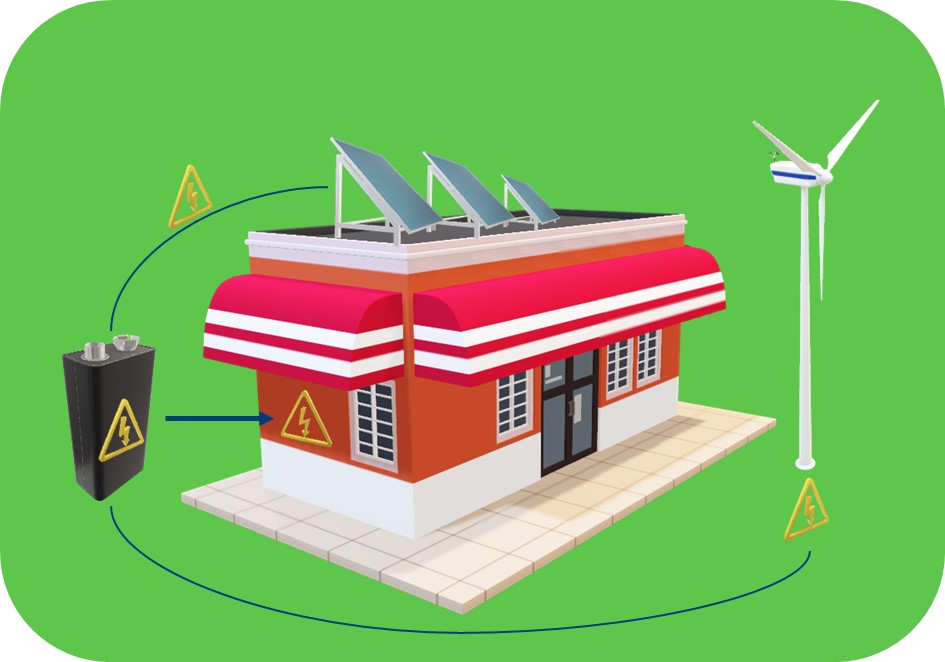 Відкриття рахунку
інвестиції
7
Укладення грантової угоди
Сплата гранту двома частинами: І платіж (60%), ІІ платіж (40%)
8
Підтвердження цільового використання
10
Механізм надання Грантів для малих підприємств за Компонентом ІІ
Подача заявки з інформацією про підприємство
Online-аналіз у межах І туру
1
2
ІТ-ПЛАТФОРМА
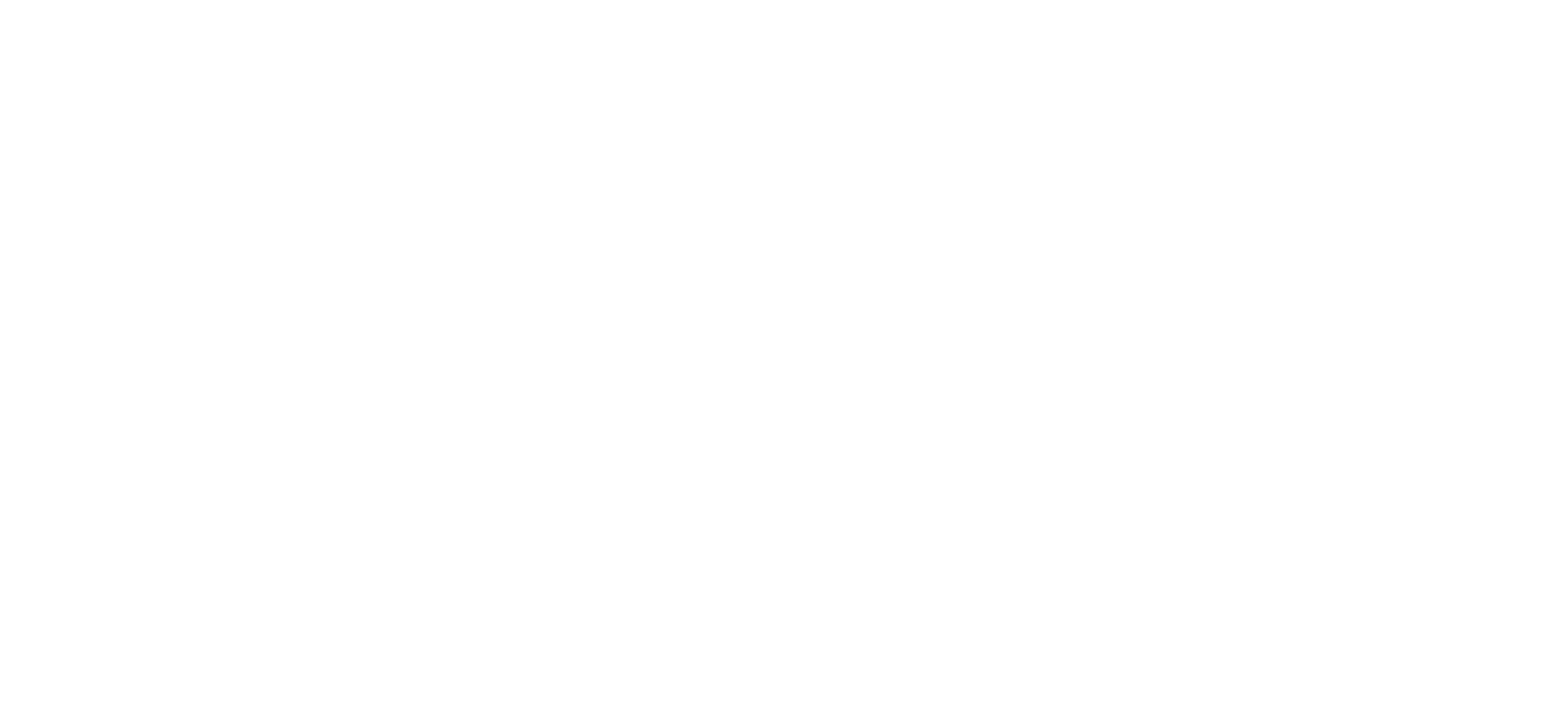 Банки-партнери
Автоматичне рейтингування
та визначення переможців І туру
3
4
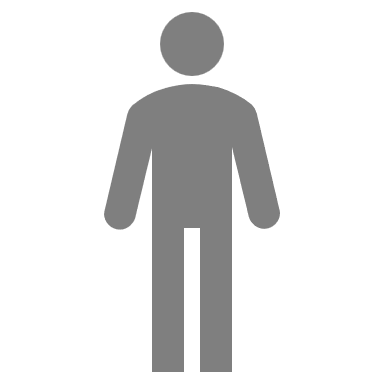 Аналіз кредитоспроможності у межах ІІ туру
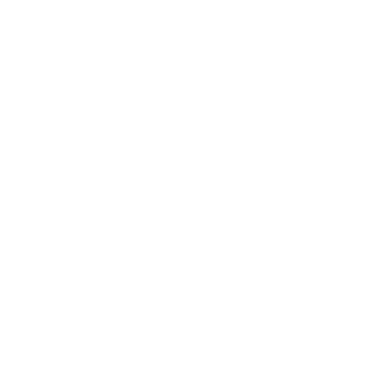 Подача заявки на отримання кредиту за Програмою
5
підприємець
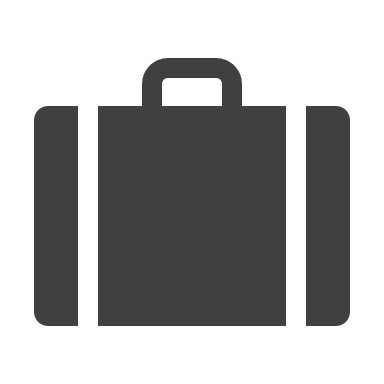 реалізація
10
Повідомлення про перемогу у ІІ турі та участь у Програмі
6
7
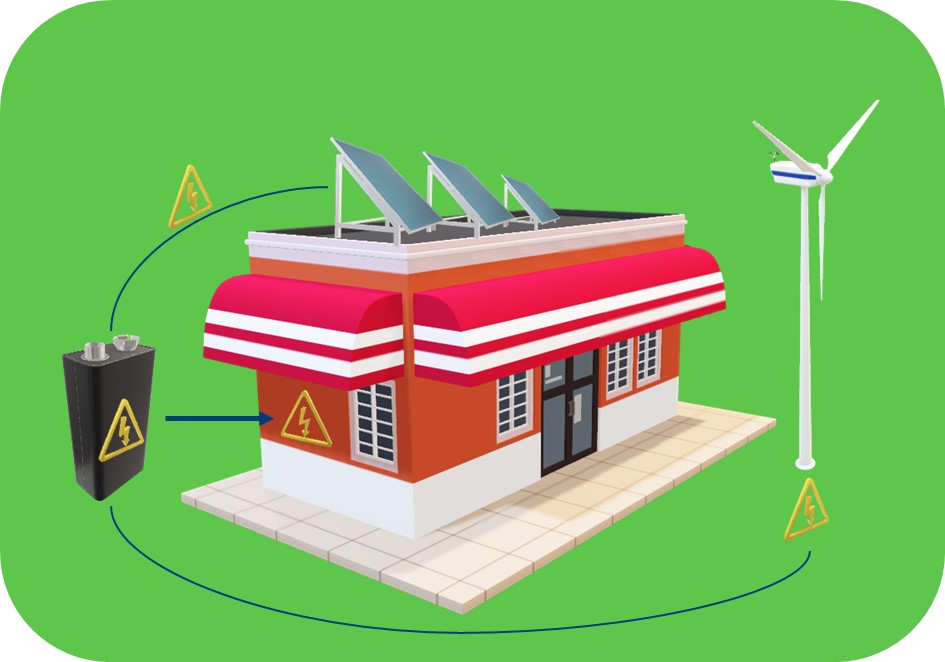 Відкриття рахунку
8
Укладення кредитної угоди
інвестиції
Видача кредиту та цільове фінансування енерго інвестицій
9
Підтвердження реалізації енергетичних інвестицій
11
Виплата гранту для компенсації частини кредиту (40%)
12
Критерії рейтингування мікро та малих підприємців для отримання Грантів
Критерій 3.
Якість джерел генерації електроенергії
Критерій 1. 
Рівень енергозалежності підприємства
Критерій 2.
Вид економічної діяльності підприємства
Критерій враховує: 
частку витрат на електроенергію у загальній сумі доходів підприємства




зміну частки витрат на електроенергію у загальній сумі доходів підприємства




рівень зміни річного доходу підприємства
Критерій визначає пріоритетність підприємства за видом діяльності
Критерій надає перевагу зеленим технологіям енергогенерації:
Вітчизняні / імпортовані відновлювальні джерела
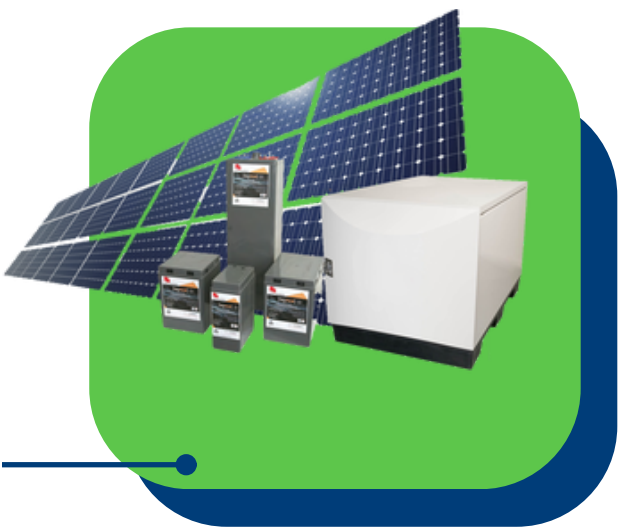 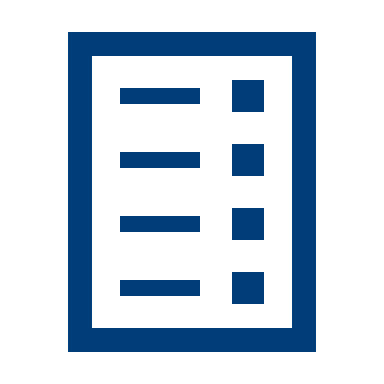 2 бал
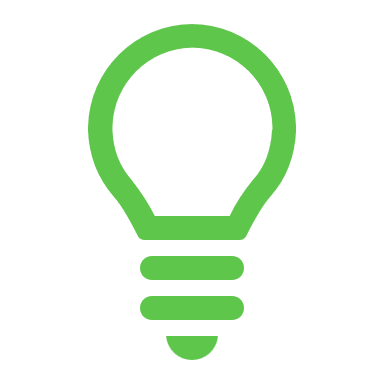 %
1,5
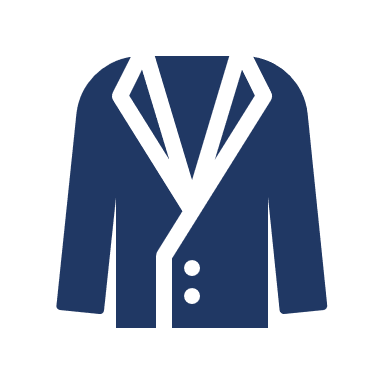 Переробна промисловість
1 – 1,5
Охорона здоров'я
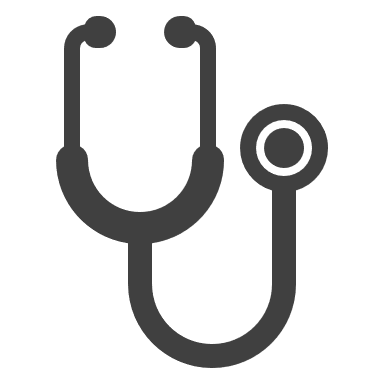 Вітчизняні / імпортовані установки зберігання енергії
0,8
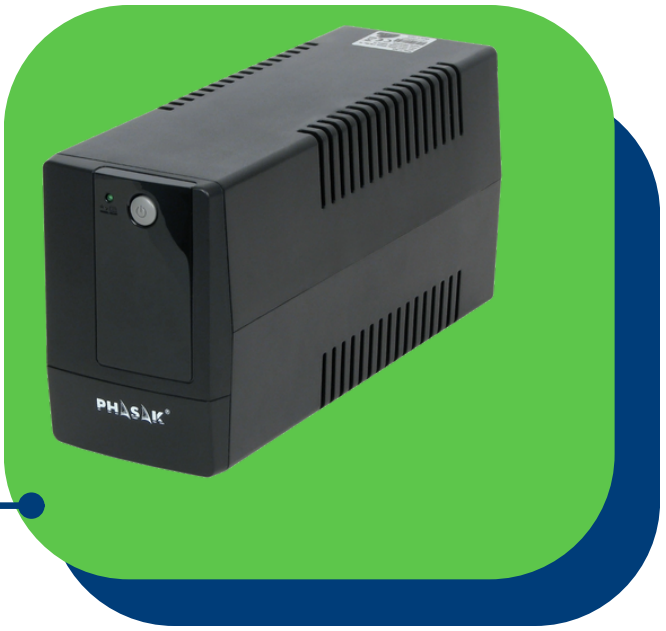 1,5
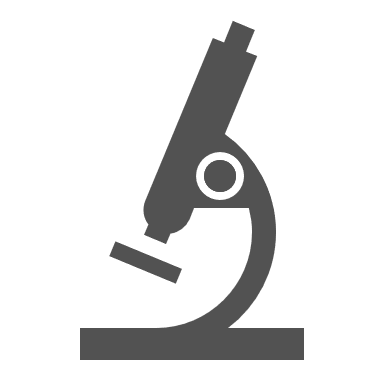 Освіта
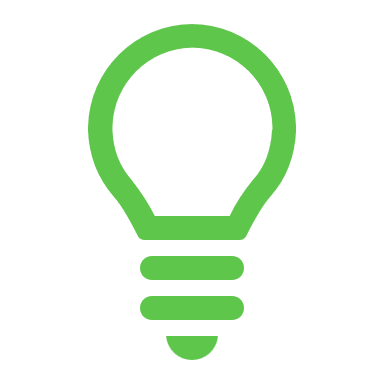 0,7
1,0
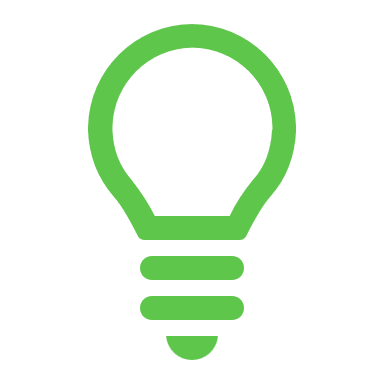 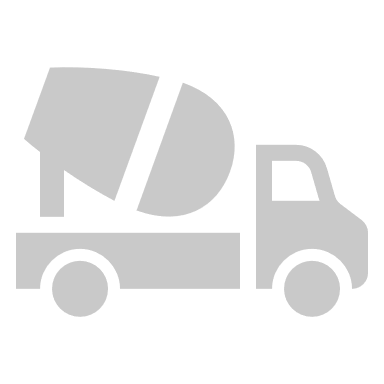 Будівництво
0,6
Вітчизняні / імпортовані невідновлювальні джерела
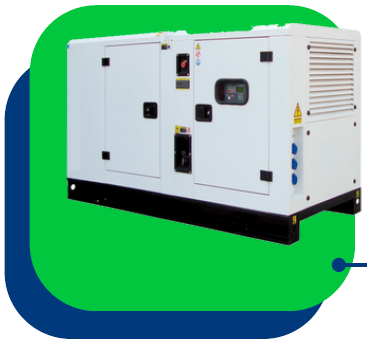 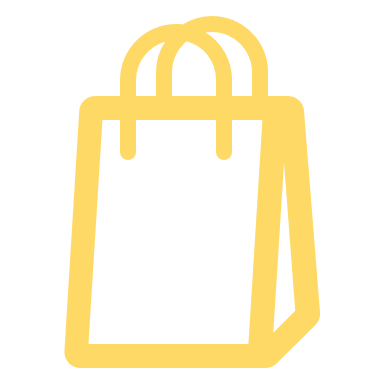 1,0
Послуги
0,5
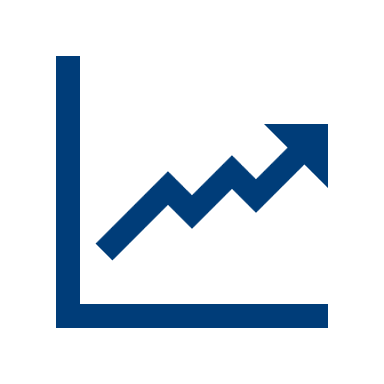 0,5
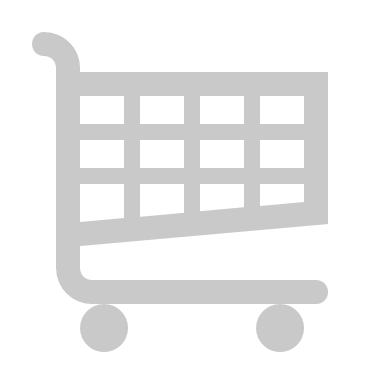 Торгівля
0,4
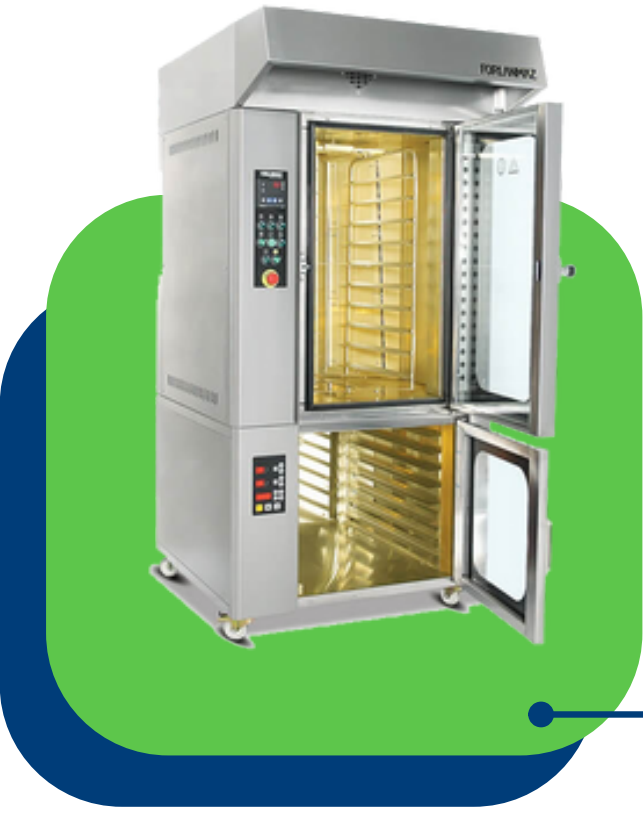 Вітчизняні / імпортовані невідновлювальні джерела
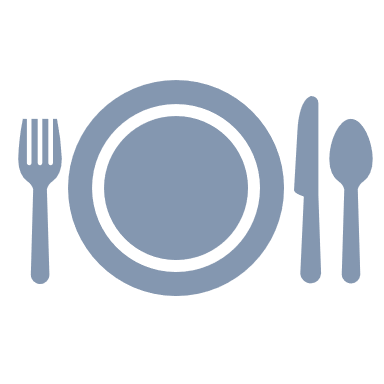 Готелі та ресторани
0,4
0,15
Перевагу отримають підприємці, які маючи найвищу енергозалежність забезпечили зростання річного доходу
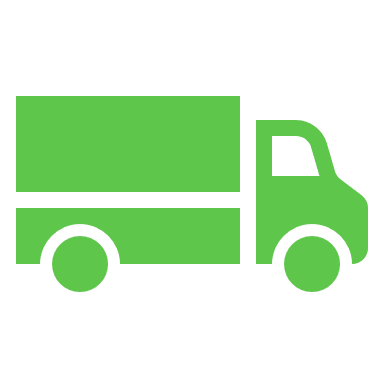 Транспорт
0,2
Критерії рейтингування мікро та малих підприємців для отримання Грантів
Критерій 4. 
Ефект від використання гранту
Критерій 5. 
Рівень боргового навантаження на підприємство
Критерій 6. 
Реєстрація підприємств в найбільш постраждалих областях України
Ефект визначається на підставі збережених робочих місць:
Враховується заборгованість за інвестиційним кредитом з терміном більше 1 року:
Враховується місце реєстрація підприємства з точки зору розташування у постраждалих регіонах:
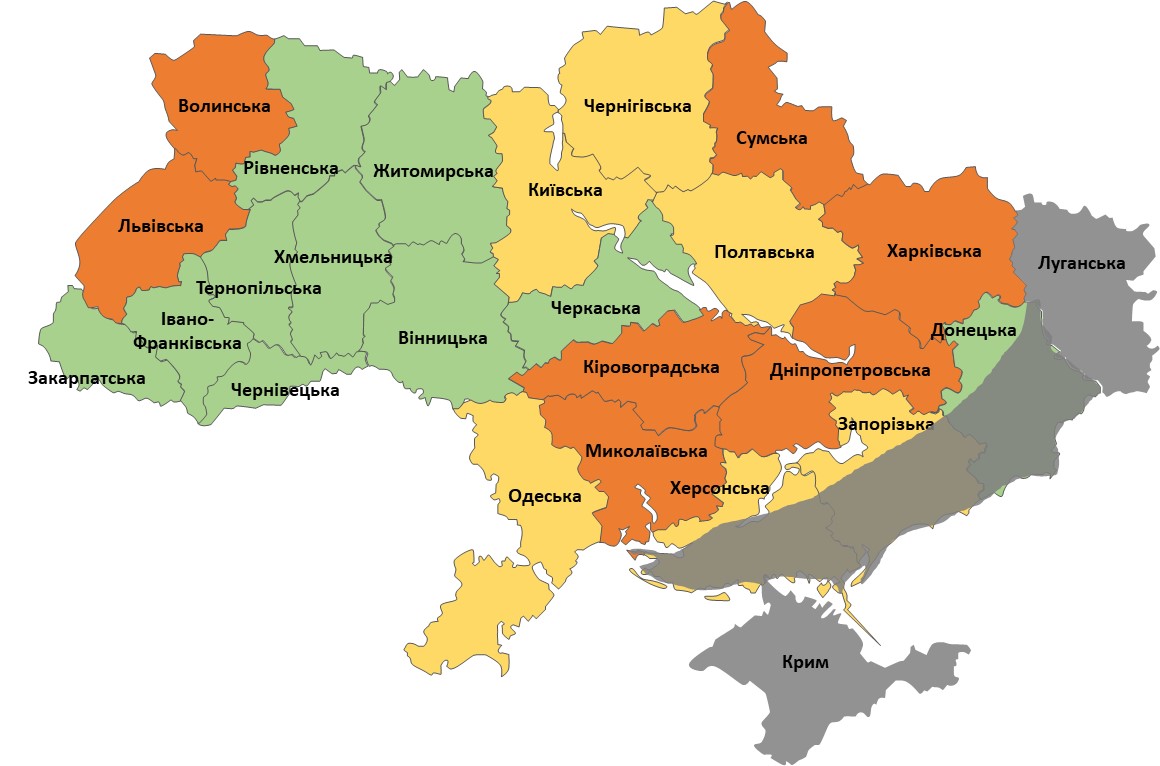 Збережені робочі місця (для 
ветеранів або ВПО)
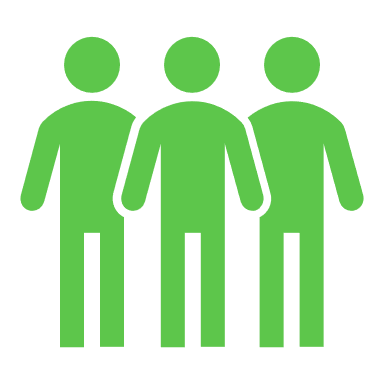 1,0
Заборгованість за інвестиційним кредитом > 1 року
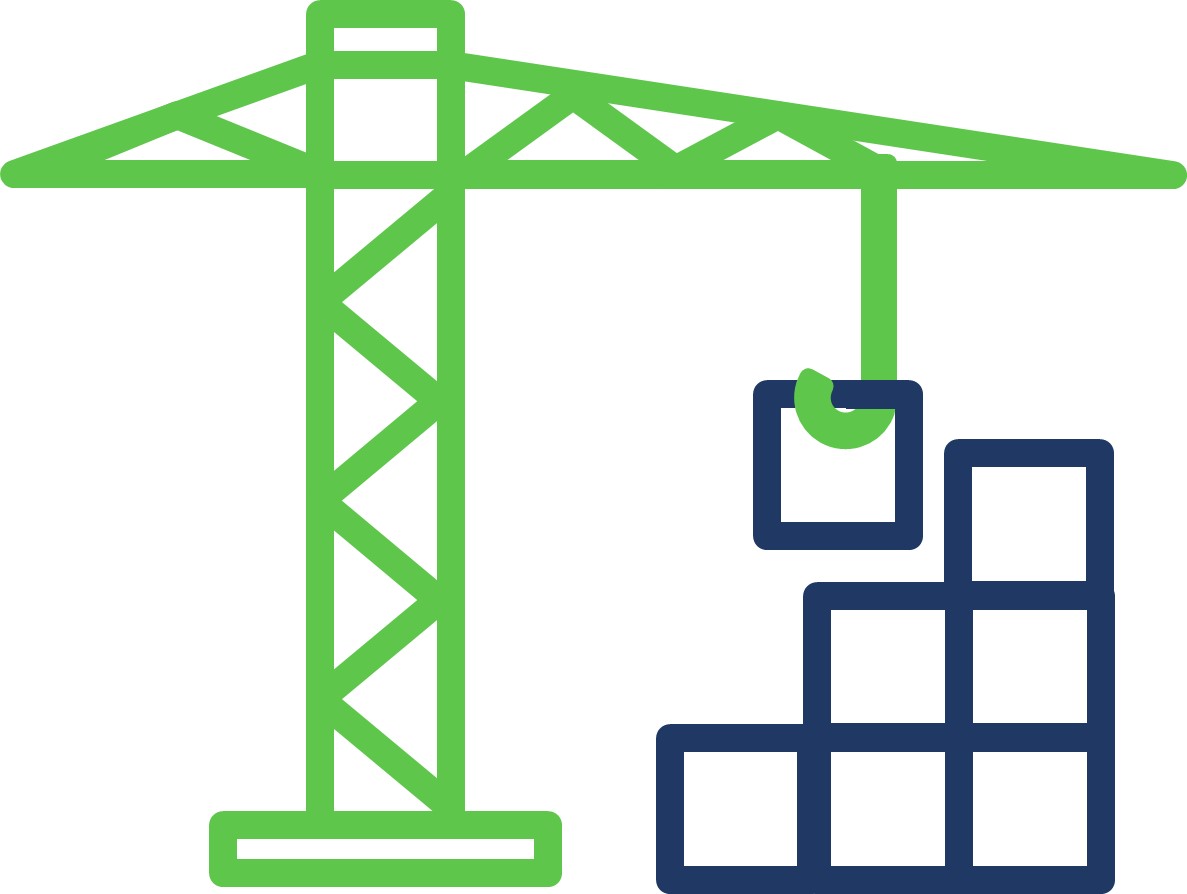 1,0
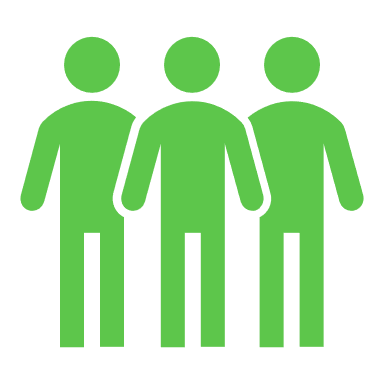 Збережені робочі місця (для загалу)
0,25
Дякуємо за увагу!
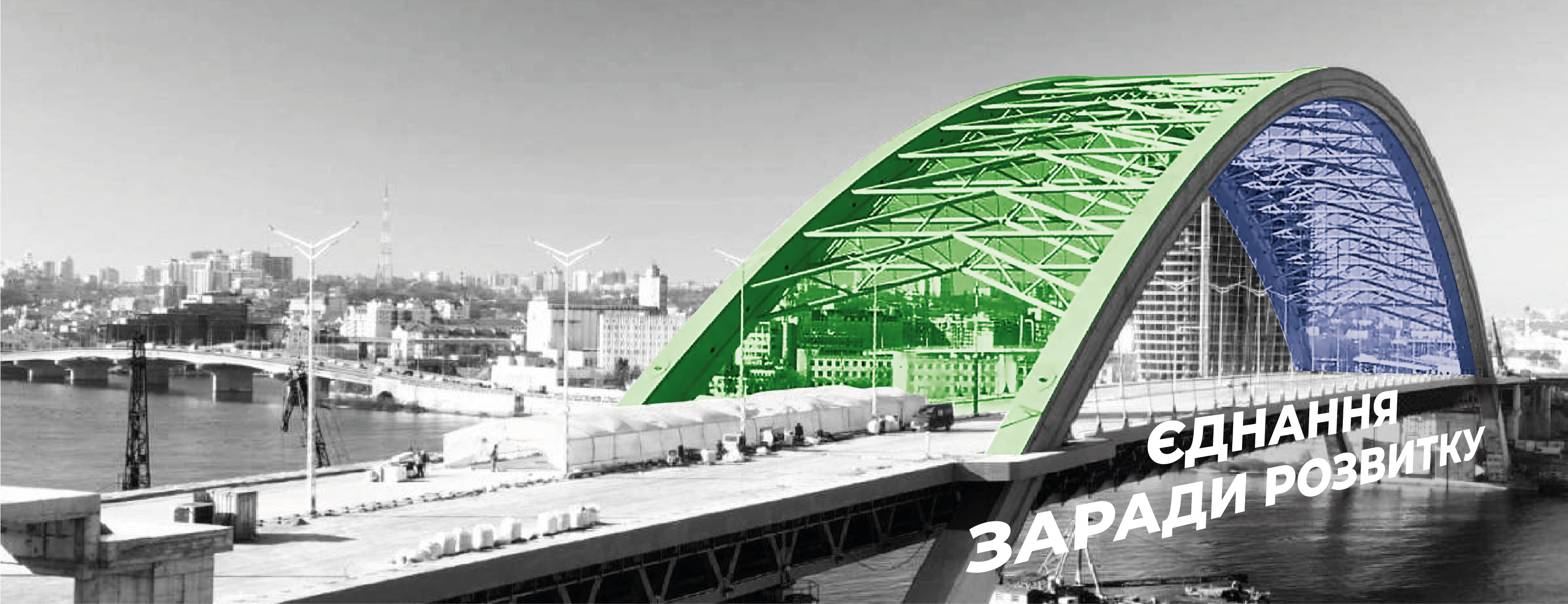 https://bdf.gov.ua